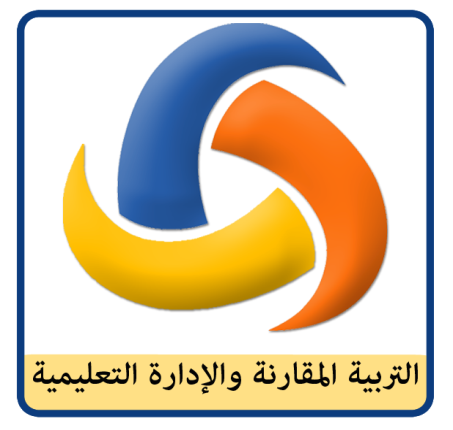 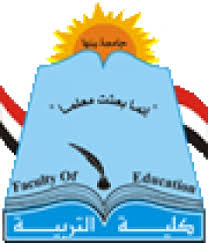 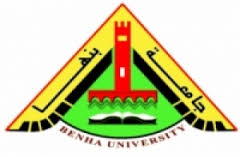 المحاضرة الأولىالمقرر/ حقوق الإنسان ومكافحة الفسادالفرقة/ الأولى تعليم عام وأساسي جميع الشعب
الفصل الثانيمكافحة الفساد
مقدمة:
ينقسم هذا الفصل إلى أربعة مباحث:
المبحث الأول: مفهوم الفساد
1
المبحث الثاني: أنواع وصور الفساد
2
المبحث الثالث: أسباب الفساد
3
المبحث الرابع: تأثير الفساد على حقوق الانسان والتنمية
4
المبحث الأول: مفهوم الفساد
تعددت المفاهيم التي تناولت الفساد، نذكر منها:

  تعرف منظمة الشفافية الدولية الفساد بأنه سوء استخدام السلطة والنفوذ والمنصب العام لتحقيق مكاسب شخصية أو مصالح خاصة أي استغلال المسئول العام منصبة من أجل تحقيق مصلحة شخصية لنفسه أو لجماعته .
المبحث الأول: مفهوم الفساد
تعددت المفاهيم التي تناولت الفساد، نذكر منها:

  أما اتفاقية الأمم المتحدة ضد الفساد UNCAC  فقد عرفته أنه تلك المجالات التي يترجكم فيها الفساد إلى الأفعال والممارسات الفعلية على أرض الواقع ، ومن ثم طالبت بتجريم هذه الممارسات وهي: الرشوة بأشكالها، والاختلاس، والمتاجرة بالنفوذ وإساءة استغلال الوظيفة، وغسل الأموال والكسب والإثراء غير المشروع وغيرها من أوجه الفساد الأخرى.
المبحث الأول: مفهوم الفساد
تعددت المفاهيم التي تناولت الفساد، نذكر منها:

  أما رجال القانون عرفوه بأنه يعد خروجا عن أحكام القانون والأنظمة الصادرة بموجب أو مخالفة السياسات العامة المعتمدة بهدف جني مكاسب له أو لآخرين ذوي علاقة أو استغلال غياب القانون بشكل واع للحصول على تلك المنافع مما قد يكون للفساد أثار مدمرة على القانون وعلى القضاء.
المبحث الأول: مفهوم الفساد
ومن الملاحظ أن التعريفات السابقة للفساد رغم اختلاف التعبير تتفق في مجملها على بعض النقاط المهمة وهي:

  يعتبر الفساد عمل مخالفاً للقانون والنظام وغير منسجم مع القيم الأخلاقية الايجابية السائدة في المجتمع.

يقام الفساد على أساس استغلال المنصب العام أو السلطة الممنوحة سواء في الوظائف العامة أو الخاصة لتحقيق منافع شخصية تكون على حساب المجتمع المحيط وما يلحق به من أثار سلبية.
المبحث الأول: مفهوم الفساد
ومن الملاحظ أن التعريفات السابقة للفساد رغم اختلاف التعبير تتفق في مجملها على بعض النقاط المهمة وهي:
إن الفساد جريمة مبنية على التفكير والحساب والتخطيط وليس العاطفة وعلية فهو من الجرائم التي تزيد التراكمات المادية غير الشرعية والمخالفة للقوانين وبالتالي تؤثر سلبيا في بنية المجتمع واقتصاده.
الفساد هو سوء سلوك ذاتي ينعكس سلبا على الآخرين“ وتكون المكاسب التي يجنيها الشخص على حساب المال العام“ أو المصلحة العامة حيث تتجسد في ازدياد صور الانحراف وامتدادها عبر شبكات تغامر باقتصاد ومقومات البلد واضعافة داخليا لتمتد إلى المتاجرة بمقدراته خارجيا.
المبحث الثاني: أنواع وصور الفساد
أ- الفساد المالي: وتتمثل صور الفساد المالي في:
1- الكسب أو الإثراء غير المشروع:
يعبر عن هذه الجريمة في بعض دول العالم بعبارة من أين لك هذا؟ فلاشك بأن ثراء الموظف وحصولة على أموال وممتلكات لا يستطيع أثبات مشروعيتها يفتح المجال للشك في استغلال وظيفتة العامة وإلا لابد من الاشارة إلى أن ملاحقة جريمة الكسب غير المشروع لاتتحقق إلا من خلال الحصول على ما يدعى بإقرار الذمة المالية الذي يعلن من خلاله الموظف العام ومن في حكمة ما لدية وما لدى زوجة وأبنائة القصرمن أموال منقولة وغير منقولة.
أ- الفساد المالي: وتتمثل صور الفساد المالي في:
2- الرشوة:
تعرف الرشوة المحلية بأنها تلك التي تتم من خلال الدفع للمسؤولين في دولة ما مقابل ”خدمة“ داخل الدولة.
أما فيما يتعلق بالرشوة الدولية، فإنها تلك التي تتم في إطار الصفقات التي يدخل فيها أجنبي كطرف إذ تدفع هذه الرشوة من شركة معينة (عادة في الدول الصناعية المتقدمة) إلى مسئول أو مسؤولين في الحكومة في الدول (النامية) لتقوم الدولة بشراء معدات ومستلزمات وتجهيزات تحتاج إليها من هذه الشركة دون غيرها.
والرشوة قد تكون صغيرة جدا وتتنوع أسماؤها في محاولة للتخفيف من وقعها، ولكن ذلك لا يغير من جوهرها الفاسد، وتتخذ أسماء متعددة مثل البقشيش، والهدية والاكرامية وقد تكون مالية أو عينية.
أ- الفساد المالي: وتتمثل صور الفساد المالي في:
3- اختلاس المال العام:
وهو قيام موظف عمومي بالاختلاس عمدا لصالحة هو أو لصالح شخص أو كيان آخر ومن أمثلة اختلاس المال العام قضية سرقة الاموال والممتلكات العامة الواقعة تحت سيطرة الشخص المسؤول الفاسد عن طريق التزوير في الأوراق الرسمية.
.
أ- الفساد المالي: وتتمثل صور الفساد المالي في:
4- إهدار المال العام:
كأن يقوم الموظف العام بإعفاء بعض الشركات: أو بعض المواطنين من الضرائب المستحقة عليهم دون وجه حق، كما يندرج في هذا المجال استعمال مقدرات المؤسسة المالية (سواء أكانت مؤسسات عامة، خاصة، أهلية، أو غيرها من مؤسسات المجتمع).
أ- الفساد المالي: وتتمثل صور الفساد المالي في:
5- غسل الأمول:
تهدف جرائم غسل الأموال (أو تبييضها) إلى تحقيق أمرين أساسيين أولهما إخفاء الرابطة بين المجرم والجريمة على اعتبار أن هذه الأموال يمكن أن تكشف عن رابطة ملموسة بين هذه الجرائم ومرتكبيها وثانيهما استثمار العائدات الإجرامية في مشروعات مستقبلية.
ب- الفساد الإداري:
الفساد الإداري في معناه الواسع يضم كل أنواع الفساد التي يكون الموظف العام طرفاً فيها أما الفساد الإداري بمعناه الضيق فيشير إلى الخروج على النظم الإدارية السائدة لتحقيق مكاسب خاصة للموظف العام
ب- الفساد الإداري: وتتمثل صور الفساد الإداري في:
1- المحسوبية والمحاباه والواسطة:
تتشابهة هذه المظاهر في الكثير من عناصرها إلا إنه يمكن التمييز بينها فيما يلي:
الواسطه: وهي التدخل لصالح فرد ما أو جماعة دون الالتزام بأصول العمل والكفاءة، مثل تعيين شخص في منصب معين لأسباب تتعلق بالقرابة، أو الانتماء الحزبي رغم كونه غير كفء.
المحسوبية: تنفيذ أعمال لصالح فرد أو ينتمي إليها الشخص مثل حزب أو عائلة، دون وجه حق.
المحاباة: تفضيل  جهة على أخرى في الخدمة بغير وجه حق، للحصول على مصالح معينة.
ب- الفساد الإداري: وتتمثل صور الفساد الإداري في:
2- استغلال النفوذ الوظيفي:
يلجأ أصحاب المناصب العليا إلى استغلال مناصبهم لتحقيق مكاسب مادية حيث يتحولون بمرور الوقت إلى رجال أعمال أو شركات في تجارة بجانب كونهم مسئولين حكوميين ومن ثم يولون اهتمامهم للبحث عن طرق تمكنهم من زيادة حجم ثرواتهم الخاصة عن الاهتمام ببرامج التنمية وتحقيق قدر من الرفاهية للمواطنين.
ب- الفساد الإداري: وتتمثل صور الفساد الإداري في:
3- التهاون في القيام بواجبات الوظيفة:
تهاون وبلا سبب مشروع في القيام بواجباتة الوظيفية، كعدم احترام الرسمية وعدم انجاز المهام الوظيفية الموكلة إلية للتكاسل وعدم رغبة في العمل أو الجمع بين الوظيفة وأعمال أخرى دون إذن إدارتة، وهذا ما ينتج عنه الترهل في الوظيفة العامة وغياب المساءلة والمحاسبة.
ج- الفساد السياسي:
يعرف الفساد السياسي على أنه ذلك السلوك القائم على التنصل من الواجبات الرسمية المتصلة بالوظيفة العامة في سبيل تحقيق مصلحة خاصة لمجموعة أو حلقة سياسية أو حزبية أو انتهاك القواعد الرسمية  في سبيل تكوين أنماط معينة من النفوذ والتأثير لتحقيق مصلحة خاصة لهذه المجموعة.
د- الفساد الأخلاقي:
يمكن تمثيل ذلك النوع من الفساد بمجمل الإنحرافات الأخلاقية والسلوكية المتعلقة بسلوك الموظف الشخصي وتصرفاتة كالقيام بأعمال مخلة بالحياء في مكان العمل وقد يكون التحرش الجنسي والرشوة الجنسية في أماكن العمل من أبرز صور هذا الفساد.
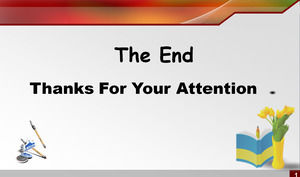